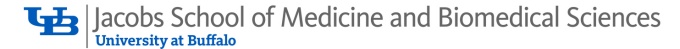 BMI708 – Spring 2021Advanced Topics in Biomedical Ontology(class number 24641)Class 3 – Sept 15, 2021Gentle introduction to Logic, Prolog and BFO’s axiomatization
Werner CEUSTERS1,2
1 Department of Biomedical Informatics, University at Buffalo, USA
2 Department of Psychiatry, University at Buffalo, USA
Motivation
Overall learning objective: 
be able to understand BFO’s axiomatization 
so that you can axiomatize other ontologies you use or design,
so that you can apply logic reasoning to data expressed in terms of these ontologies.
BFO’s axiomatization is in Common Logic (CL) using CLIF syntax (CL Interchange Format).
CL is based on First Order Logic (FOL), and extension of the simpler Propositional Logic.
Prolog is a language which automates logic reasoning with Horn clauses on the basis of back-tracking.
Horn clauses form a subset of FOL formulas.
The procedural features of Prolog allows to build reasoners that extend the limitations of Horn clauses.
What is ‘a logic’
A formal or informal language together with a deductive system and/or a model-theoretic semantics. 
The language has components that correspond to a part of a natural language like English or Greek. 
The deductive system is to capture, codify, or simply record arguments that are valid for the given language.
The semantics is to capture, codify, or record the meanings, or truth-conditions for at least part of the language.
Shapiro, Stewart and Teresa Kouri Kissel, "Classical Logic", 
The Stanford Encyclopedia of Philosophy (Spring 2021 Edition), Edward N. Zalta (ed.).
https://plato.stanford.edu/archives/spr2021/entries/logic-classical/
Propositional Logic (PL) essentials
4
Language and semantics of PL
A well-formed formula is either atomic or composed following allowed composition rules.
Atomic formulae stand for propositions that must either be true or false:
A: ‘John eats too much’.
B: ‘John has a normal BMI’.
C: ‘John is careful’.
Formula connectors:
Negation (not):				¬ 	~
Conjunction (and): 			∧ 	& 	∙
Disjunction (or): 			∨
Material implication (if...then): 	→ 	⇒ 	⊃
Biconditional (if and only if): 		↔ 		≡	=
5
PL’s Deductive system:  truth tables
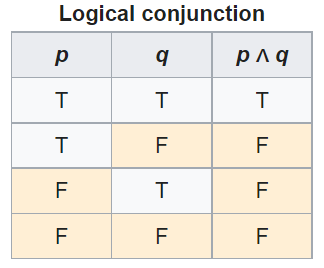 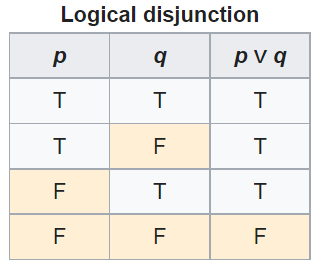 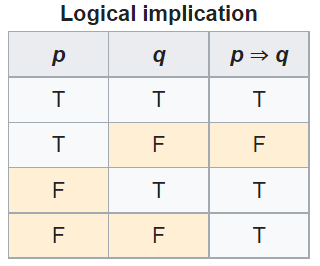 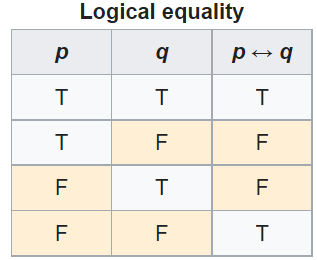 6
Some PL laws
Truth tables can be used to prove laws, e.g.:
a Λ (b V c) = (a Λ b) V (a Λ c)
¬ (a Λ b) = ¬ a V ¬b
(a Λ (a → b)) → b 
(a→ b) Λ ¬b) → ¬a
((a V b) Λ ¬a) → b 
((a → b) Λ (b → c)) → (a → c) 
…
More examples:
https://math.stackexchange.com/questions/1449866/catalogue-of-propositional-logic-laws 
http://mathonline.wikidot.com/the-laws-of-propositional-logic#toc0 
Both truth tables and laws can be used to solve puzzles.
7
Exercise
Given:
If John eats too much, then he does not have a normal BMI.
If John is not careful, then he eats too much.
John has a normal BMI.
Question
Is John careful?
8
Translate sentences into PL
9
Method 1: Determine with tables
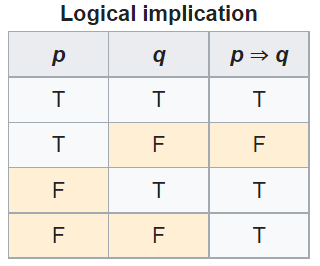 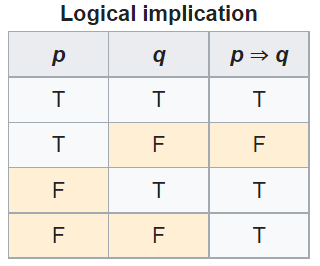 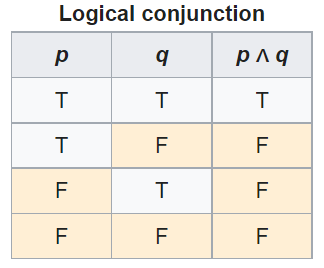 10
Method 2: Determine using laws
11
Another exercise
Solve this puzzle:
Given:
Everybody who eats too much, does not have a normal BMI.
Everybody who is not careful, eats too much.
Everybody has a normal BMI.
Question
Is everybody careful?
Same as before: yes.
12
What about this ome?
Solve this puzzle:
Given:
Everybody who eats too much, does not have a normal BMI.
Everybody who is not careful, eats too much.
John has a normal BMI.
Question
Is John careful?
Can not be done with propositional logic!
There is no way to create propositions (within the syntax and semantics of propositional logic) so that ‘everybody’ nor ‘John’ can be represented or related.
13
First Order Logics (FOL)(Predicate Logic)
14
First-order logic
Propositional logic with predicates, variables and quantifiers.
Predicate: a proposition that some property holds for some entity, or a relation between entities.
Prop.L. : 	A = ‘everybody eats too much’
FOL: 		A = ‘eats too much’ 	A(x)
Quantifiers: 
‘all’		 x.A(x)	everything eats too much
‘some’		 x.A(x)	something eats too much
‘everybody eats too much’
x.person(x)  A(x)
15
First-Order Logic (FOL) - Syntax
User defines these primitives: 
Constant symbols (i.e., the "individuals" in the world)      	E.g., bfo, 3 

Function symbols (mapping individuals to individuals)     	E.g., author-of(bfo) = barry_smith

Predicate symbols (mapping from individuals to truth values) 
	E.g., greater(5,3) = true, smart(barry_smith) = true
First-Order Logic (FOL) - Syntax…
FOL supplies these primitives: 
Variable symbols. E.g., x,y 

Connectives.
Same as in PL: 
not (~), 
and (^), 
or (v), 
implies (), 
if and only if (<=>) 

Quantifiers: Universal () and Existential ()
Truth values of quantifiers
Open or Closed World
Reality
Represented Reality
18
Some equivalences
A free variable is a variable not bound by a quantifier:
x.P(x)  Q(x) in contradistinction to x.(P(x)  Q(x))
19
Flexibility in predicate formation
Some people eat too much:
x (person(x) Λ eats_too_much(x))
x (person(x) Λ eats(x, ‘too much’))
x y (person(x) Λ eats(x, y) Λ quantity(y, ‘too much’)) 
However:
Are not equivalent,
Are based on a different ontology.
As a realist ontologist, make your choice on the basis of the method described in
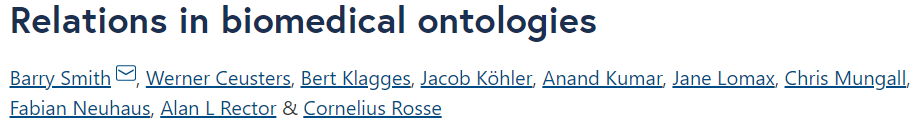 https://genomebiology.biomedcentral.com/articles/10.1186/gb-2005-6-5-r46
20
Be careful with quantifiers
Order is important!
x y symptomOf(x, y)
For all x, there exist some y such that x is a symptom of y
Every symptom originates from some disease;
Does not exclude that there is only one disease, and that all symptoms come from that one disease.
y x symptomOf(x, y)
There exist some y, such that for all x, x is a symptom of y
There is a disease which is the cause of all symptoms that exist.
21
Be aware of ambiguities in language
‘Every patient has some provider’
Can mean:

x y patientOf(x, y)
For all x, there exist some y such that x is a patient of y
Every patient has some provider. 

y x patientOf(x, y)
There exist some y, such that for all x, x is a patient of y
There is some provider that provides for all patients.
22
Common Logic (CL)
CL is a family of first-order logics which share a common abstract syntax and model theory, and an XML framework for encoding and transmitting them, or their content, on an open network. 
CL syntax is very relaxed in the expressions it allows, in some ways going beyond classical FO logic.
ISO standard: https://standards.iso.org/ittf/PubliclyAvailableStandards/c066249_ISO_IEC_24707_2018.zip
https://www.w3.org/2004/12/rules-ws/slides/pathayes.pdf
CL dialects
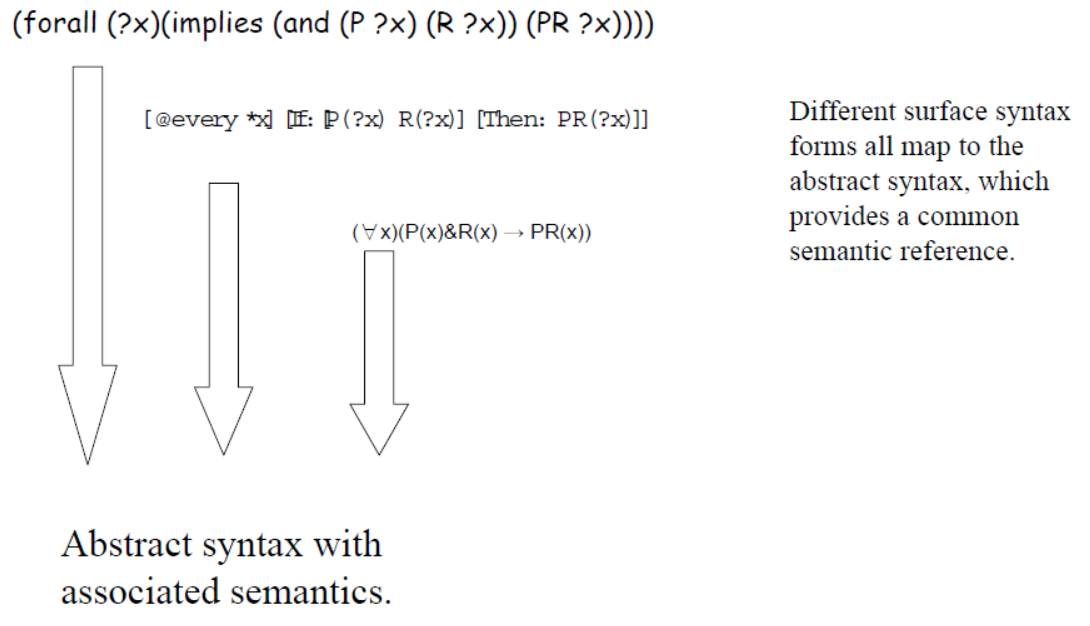 https://www.w3.org/2004/12/rules-ws/slides/pathayes.pdf
24
Common Logic Interchange Format(CLIF)
John is going to Boston by bus



(exists (x y) 
    (and 	(Go x) (Person John) (City Boston) 
  	(Bus y) (Agnt x John) (Dest x Boston) (Inst x y)))

We’ll work in detail with CLIF when studying the axiomatization of BFO.
https://standards.iso.org/ittf/PubliclyAvailableStandards/c066249_ISO_IEC_24707_2018.zip
25
Prolog Basics
Remember the Propositional Logic laws
Logical equality (aka biconditional) laws:
a Λ (b V c) 	= 	(a Λ b) V (a Λ c)
¬ (a Λ b) 	= 	¬a V ¬b
a → b		= 	¬a V b
...
Implication laws:
(a Λ (a → b)) 		→ b 
(a→ b) Λ ¬b) 		→ ¬a
((a V b) Λ ¬a) 		→ b 
((a → b) Λ (b → c)) 	→ (a → c) 
…
…
Every proposition can be expressed in different logical ways
27
One such way: Conjunctive Normal Form (CNF)
A literal is either:
an atomic formula (called a positive literal) or 
a negated atomic formula (called a negated literal)
 e.g. P, ¬ Q 
A clause is:
a literal, or 
a disjunction of two or more literals, or 
the empty clause, 
e.g. P, P ∨ ¬Q ∨ R, □ (or :‐ or { }) 
A formula is in Conjunctive Normal Form (CNF) if it is the conjunction of some number of clauses.
28
Which one is in CNF ?
a Λ (b V c) = (a Λ b) V (a Λ c)
29
Which one is in CNF ?
a Λ (b V c) = (a Λ b) V (a Λ c)

Conjunction of two clauses, i.e. a literal and a disjunction.

Every PL formula can be converted to CNF and there exists an algorithm for doing so that runs in polynomial time!
 a machine can do it.

Practical use in ‘Logic Programming’.
30
Example:  P  (Q ∧ R)
‘You will have an A grade in BMI708’ (P) if and only if ‘you are smart’ (Q) and ‘you work hard’ (R)
Remove equivalence:
	( P → (Q ∧ R) ) ∧ ( (Q ∧ R) → P )
Remove implication
	( ¬P V (Q ∧ R) ) ∧ (¬(Q ∧ R) V P  )
Move negation inwards:
	( ¬P V (Q ∧ R) ) ∧ (¬Q V ¬R  V P  )
Distribute OR over AND:
	( ¬P V Q ) ∧ (¬P V R) ) ∧ (¬Q V ¬R  V P  )
31
Transforming clauses in LPCs
LPC = ‘Logic Programming Clause’

Start with CNF:  
	( ¬P V Q ) ∧ (¬P V R) ) ∧ (¬Q V ¬R  V P  )

Rewrite in set notation of CNF:  
	{( ¬P V Q ) , (¬P V R) ) , (¬Q V ¬R  V P  ) }

Rewrite in set notation for clauses:
	{ { ¬P , Q } , {¬P , R} ) , {¬Q , ¬R  , P  } }
Rewrite as LPC:   (‘ :- ’ means ‘if’)
	Q :- P.		R :- P.		P :- Q, R.
32
Horn clauses
A Horn clause is a sentence of the form:
(P1 Λ P2 Λ ... Λ Pn)  Q		(syntax 1),  or
Q :- P1, P2, …, Pn		(Prolog syntax)
where the Pi's and Q are positive literals (includes True) 
A formula F in CNF is a Horn formula if every disjunction in F contains at most one positive literal. 
{ { ¬P , Q } , {¬P , R} ) , {¬Q , ¬R  , P  } }
Horn formula form a proper subset of FOL sentences.
All FOL formulas can be converted to ‘clausal normal form’ (CNF), i.e. a conjunction of clauses.
Most, but not all, FOL sentences can thus be rewritten as Horn clauses.
33
Converting FOL to CNF (1)
Simplify: (remove implication and equivalence)
	P → Q		becomes	¬P V Q 
Move negations in:
	¬ x.P(x)	becomes	x. ¬ P(x)
	¬ x.P(x)	becomes	x. ¬ P(x)
	¬(P ∧ Q)	becomes	¬P V ¬Q
	¬(P V Q)	becomes	¬P ∧ ¬Q
	¬¬P		becomes	P
Skolemize: (remove existential quantifiers)
x.P(x)		becomes	P(a)		= skolem constant
x y.P(x,y)	becomes	x.P(x, f(x))	= skolem function
e.g. if P = patientOf, then f(x) is the provider of x.
34
Converting FOL to CNF (2)
Remove universal quantifiers:
rename all variables so that each quantifier has its own unique variable name
  (∀y R(f(x), y) ∧ ∀y S(f(x), y)) 	becomes 
					 (∀y R(f(x), y) ∧ ∀z S(f(x), z))
Move quantifiers to the left end and make the scope of each the entire sentence
  ∀y ∀z (R(f(x), y) ∧ S(f(x), z))

Drop the quantifiers:
  R(f(x), y) ∧ S(f(x), z)
Proceed further as with Propositional Logic.
35
Horn clauses in Prolog
Prolog: a programming language for reasoning over Horn clauses.
Examples:
Conditional clauses aka rules: 
fatherOf(X,Y) :- parentOf(X,Y),male(X).
father(X) :- fatherOf(X,_).
grandfatherOf(X,Y) :- fatherOf(X,Z), parentOf(Z,Y).
Facts:
male(john).		Or: male(“John”).
parentOf(john,_).
parentOf(bert, john).
36
Prolog syntax
Data
Formulae and clauses
Queries
37
Prolog syntax: data
Atomic values (literals):
Numbers: 1, -3, …
Symbolic literals: alphanumeric strings starting with a lower-case letter or any string in single quotes.
Logical variables:
alphanumeric starting with an upper-case letter, or the anonymous variable ‘_’
Terms:
variables and literals are (atomic) terms,
Terms of the form ‘f(t1, t2, … ,tn)’,
two terms joined by an arithmetic operation is a term, e.g., X+1, 2*[1,2,3]
a finite list of terms, e.g. [2, cat, X1].
38
Prolog syntax – formulae and clauses
atomic formulae p(t1, t2, … , tn) where ti is a term, and p a symbolic literal called the predicate name;
(Horn) clauses written as ‘A :- B1, B2, … , Bn.’ where A and Bi are atomic formulas; 
A is called the head of the clause
B1, B2, … , Bn is called the body.  
A clause without a body is a fact, otherwise a conditional clause or rule.
39
Prolog syntax – programs and queries
a Prolog program is a finite sequence of Horn clauses.
Comments:
beginning with '%' and extending to the end of the line,
beginning with '/*' and extending (over end of lines) to '*/’.
Queries:
Are of the form:  ‘?- B1, B2, … , Bn.’, n≥1, where Bi (1≤i≤n) is an atomic formula and each Bi is called a goal.
40
Programs and queries
Example Prolog program:				father.pl
fatherOf(X,Y) :- parentOf(X,Y),male(X).
father(X) :- fatherOf(X,_).
grandfatherOf(X,Y) :- fatherOf(X,Z), parentOf(Z,Y).
parentOf(john,_).
parentOf(bert, john).
male(bert).
Example queries:
?-father(_).		   ‘Does there exist a father?’
?-father(X).		   ‘Who is a father?’
?-parentOf(bert,X).	   ‘Of who is Bert a parent?’
?-grandfatherOf(X,_).	   ‘Who is a grandfather of somebody?’
?-grandfatherOf(_,_).	   ‘Is there somebody who has a grandfather?’
?-grandfatherOf(X,Y). 	   ‘Who is grandfather of who?’
?-parentOf(X,john),male(X).   ‘Who is a male parent of john?’
41
Quantification in Prolog
grandfatherOf(X,Y) :- fatherOf(X,Z), parentOf(Z,Y).
All variables in the head are universally quantified.
All variables in the body which are not in the head, are existentially quantified.
For all X and all Y, X is the grandfather of Y if there exists some Z of which X is a father and which is a parent of Y.

?- grandfatherOf(X,Y), male(Y).
All variables in a query are existentially quantified.
Does there exist a pair X,Y such that X is the grandfather of Y and Y is male?

Important: quantification is over what is known!!!
‘closed world assumption’.
42
Prolog’s built-in reasoning strategy (1)
Three internal data structures:
a search tree in which each node has …
a list of goals (predicates),
a set of variable bindings (instantiations).

Two types of procedures working on the search tree:
Unification: finds instantiations of variables so as to make equal terms (if such instantiation exists)
Back-tracking: revisiting past decisions after a failed goal is reached.
43
Prolog’s built-in reasoning strategy (2)
Start: the search tree has just a root, the goal list consists only of the query, and the set of variable bindings is empty.
The program is scanned top to bottom for a clause (fact or rule) whose head potentially matches the current goal
for each such clause, add a child node to the search tree,
descend to the leftmost child.
 ‘depth first’ search.
The top goal is unified with the clause’s head, yielding more variable bindings.
The clause’s body predicates are added to the goal list, left to right.
Return to 1.
If 1. or 2. fail due to no matching clause or failed unification:
backtrack to parent node and try next child in search tree,
if root node fails, stop and return false.
44
Generally: order matters
Order of facts and rules in file;
for efficiency:
facts before rules,
easy predicates before harder ones (e.g. those with recursion).
Order of predicates in the body of rules.
Order only influences termination, not outcomes.
Compiler directives can be used to override or force order.
45
Weaknesses of‘native Prolog with Horn clauses’(‘native’ = ‘without using work-arounds’)
It is not possible to express:
disjunctive facts or rules with a disjunctive head.
E.g.: x is either a continuant or an occurrent if x is an entity.
negative facts or negative heads.
E.g.: x is not an occurrent if it is a continuant.
existential quantification for facts or conclusions.
E.g.: there is some value for a variable which makes a predicate true though we don’t know what that variable is.
predicates as variables.
Some logically correct and faithful combinations of rules may lead to non-termination because of the back-tracking.
continuant(X) 	:-  not(occurrent(X)).
occurrent(X)   	:-  not(continuant(X)).
46
Exercise
For the following program:
		
		loves(vincent, mia).
		loves(marsellus, mia).
		jealous(A,B) :- loves(A,C), loves(B,C).

And the following query:

		?-jealous(X,Y).

What is Prolog’s (first) answer?

Loves.pl
47
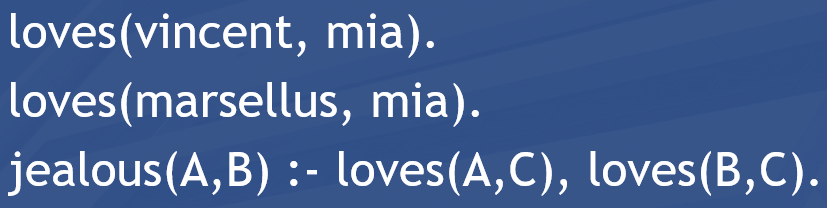 Search tree
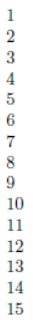 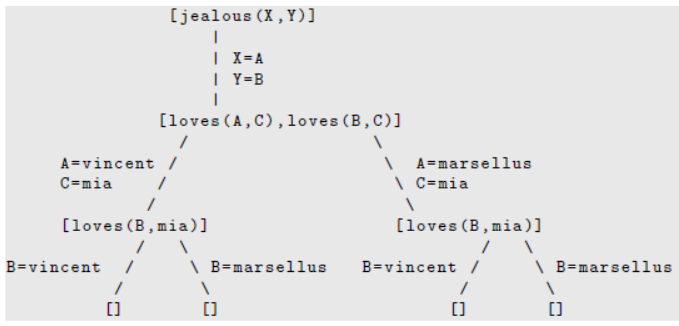 3
1
4
2
Bos, Johan. “Drawing Prolog Search Trees: A Manual for Teachers and Students of Logic Programming.” ArXiv abs/2001.08133 (2020).
https://arxiv.org/pdf/2001.08133.pdf
48
Gentle introduction toBFO’s axiomatization
BFO’s basic assumptions
49
‘Particulars exist at some time’
(forall (p) (if (particular p) (exists (t) (exists-at p t))))
 Standard FOL notation
p ( particular(p) → (t existsAt(p, t)))

The CL axiomatization contains also:
(cl:outdiscourse continuant-part-of temporal-part-of
exists-at particular universal instance-of)
50
‘Particulars exist at some time’
(forall (p) (if (particular p) (exists (t) (exists-at p t))))
 Standard FOL notation
p ( particular(p) → (t existsAt(p, t)))

The CL axiomatization contains also:
(cl:outdiscourse continuant-part-of temporal-part-of
exists-at particular universal instance-of)
= ‘we don’t talk of these’, ‘they are not ‘individuals’ in our domain (of discourse)’
Do not confuse this with ‘individuals’ as synonym for ‘particular’ in ontological realism.
Only the p’s and t’s in the above are in the domain.
51
Individual universals are in the domain of discourse, but not ‘universal’ !!!
(cl:outdiscourse continuant-part-of temporal-part-of exists-at particular universal instance-of)  

(cl:comment "1. There is always something that exists"    (forall (t)     
		(if (instance-of t temporal-region t)      
			(exists (u i)       
			(and (not (= i t)) (universal u) (particular i)        			(instance-of i u t))))))
52
‘Particulars exist at some time’
(forall (p) (if (particular p) (exists (t) (exists-at p t))))
 Standard FOL notation
p ( particular(p) → (t existsAt(p, t)))
 Simplification: convert implication to disjunction
p (¬ particular(p) V (t existsAt(p, t)))
 Negations are already inwards
 Skolemize
p (¬ particular(p) V existsAt(p, time(p)))
 Drop universal quantifier
(¬ particular(p) V existsAt(p, time(p)))
 Prolog Horn clause notation
existsAt(p, time(p)) :- particular(p)
53
‘Particulars exist at some time’
(forall (p) (if (particular p) (exists (t) (exists-at p t))))
 Standard FOL notation
p ( particular(p) → (t existsAt(p, t)))
 Algorithmic conversion to Horn clause
existsAt(p, time(p)) :- particular(p)


Is there anything here that says that ‘t’ or ‘time(t)’ is a time?

No!
54
However!
(cl:comment "6. Particulars exist at some time"    
	(forall (p) 
		(if (particular p) (exists (t) (exists-at p t)))))
 
(cl:comment "9. Relata of exists-at are particulars."    
	(forall (i t)     
		(if (exists-at i t)      
			(and (particular i) (particular t)       
			   (instance-of t temporal-region t)))))

 The CLIF sentences do not reflect the comments faithfully, and vv. This doesn’t mean they are wrong.
55